"Exploring the role of trade in disaster risk reduction"
Michael Roberts
Head, Aid for Trade Unit
World Trade Organization
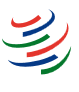 Overview
Overview of WTO
Examples of trade issues

Sendai targets, services and resilience
Feedback on trade issues
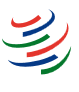 WTO: in one slide
Framework of multilaterally agreed rules 

Non-discrimination

MFN principle

Reducing cost, promoting productivity, increasing predictability
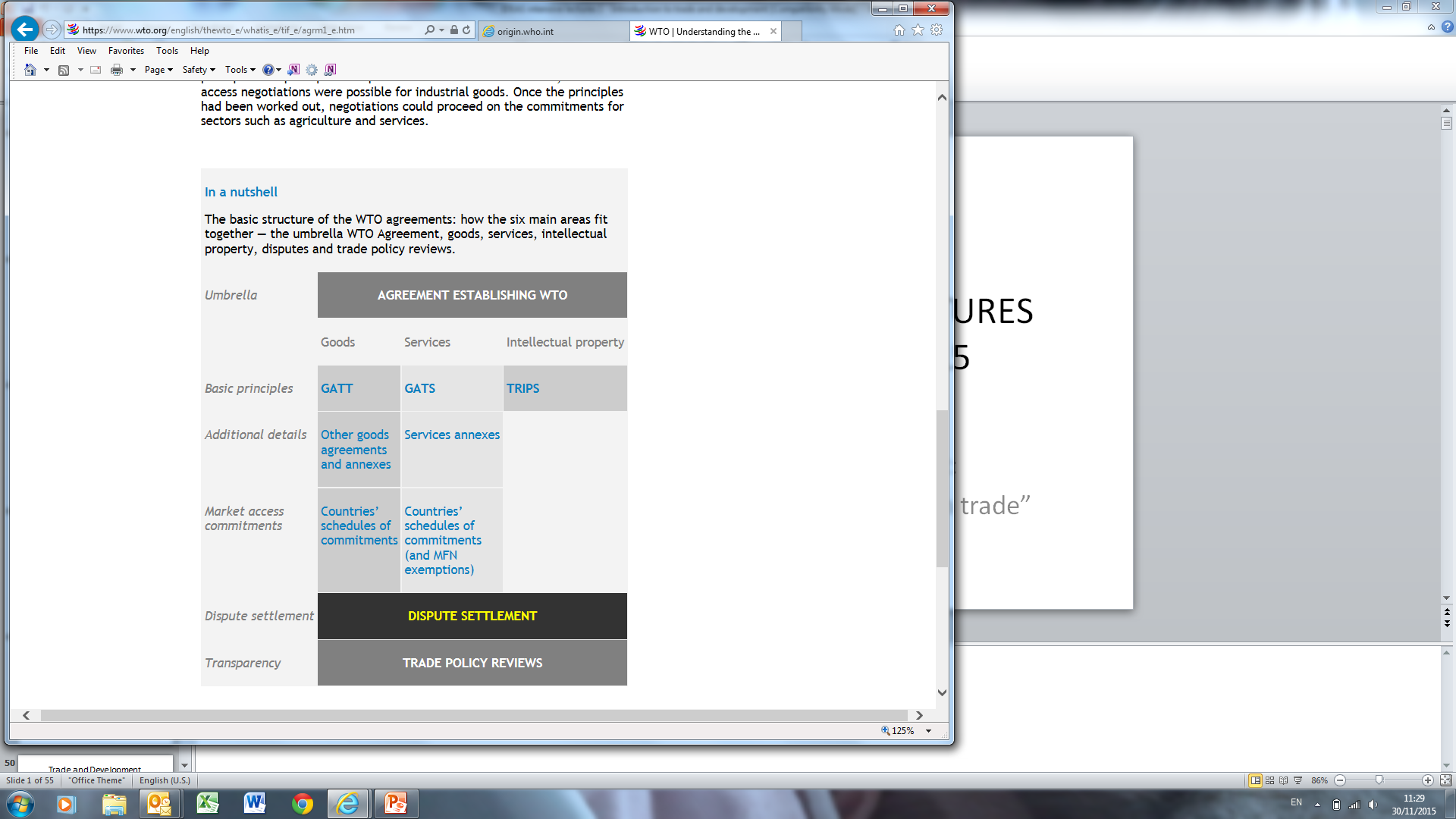 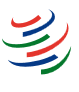 TYPICAL BORDER CLEARNACE ISSUES
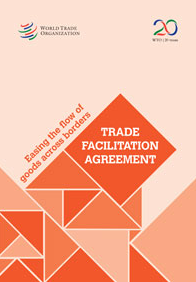 Excessive documentation
Limited advance information 
on requirements, forms and fees
Multiple inspections 
    by different services
Arbitrary and unpredictable 
    treatment
Time to issue approvals

Similar issues affect services
4
[Speaker Notes: PROVISIONS INCLUDE:

   Online publication / Enquiry points
   Single window 
   Expedite clearance for perishable products   
   Advance rulings
   Release and Clearance of Goods
  Trade Facilitation for Authorized Operators 
  Border Agency Cooperation 
   Freedom of Transit
   Acceptance of copies of original declarations]
TRADE MEASURES CAN BOTH HELP AND HINDER
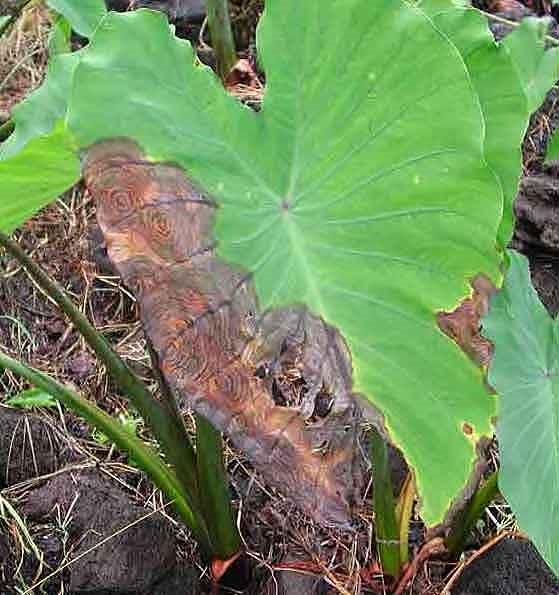 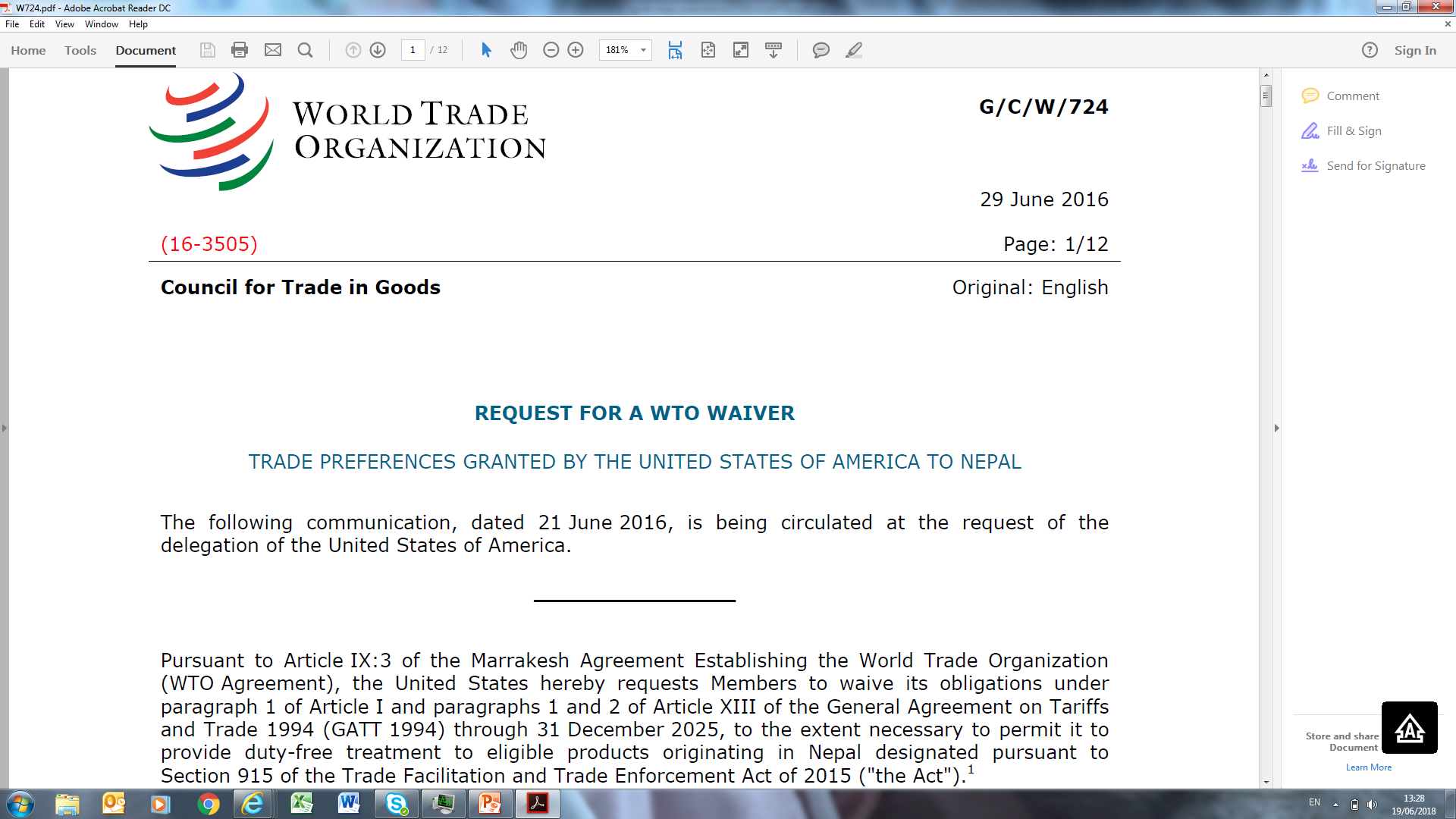 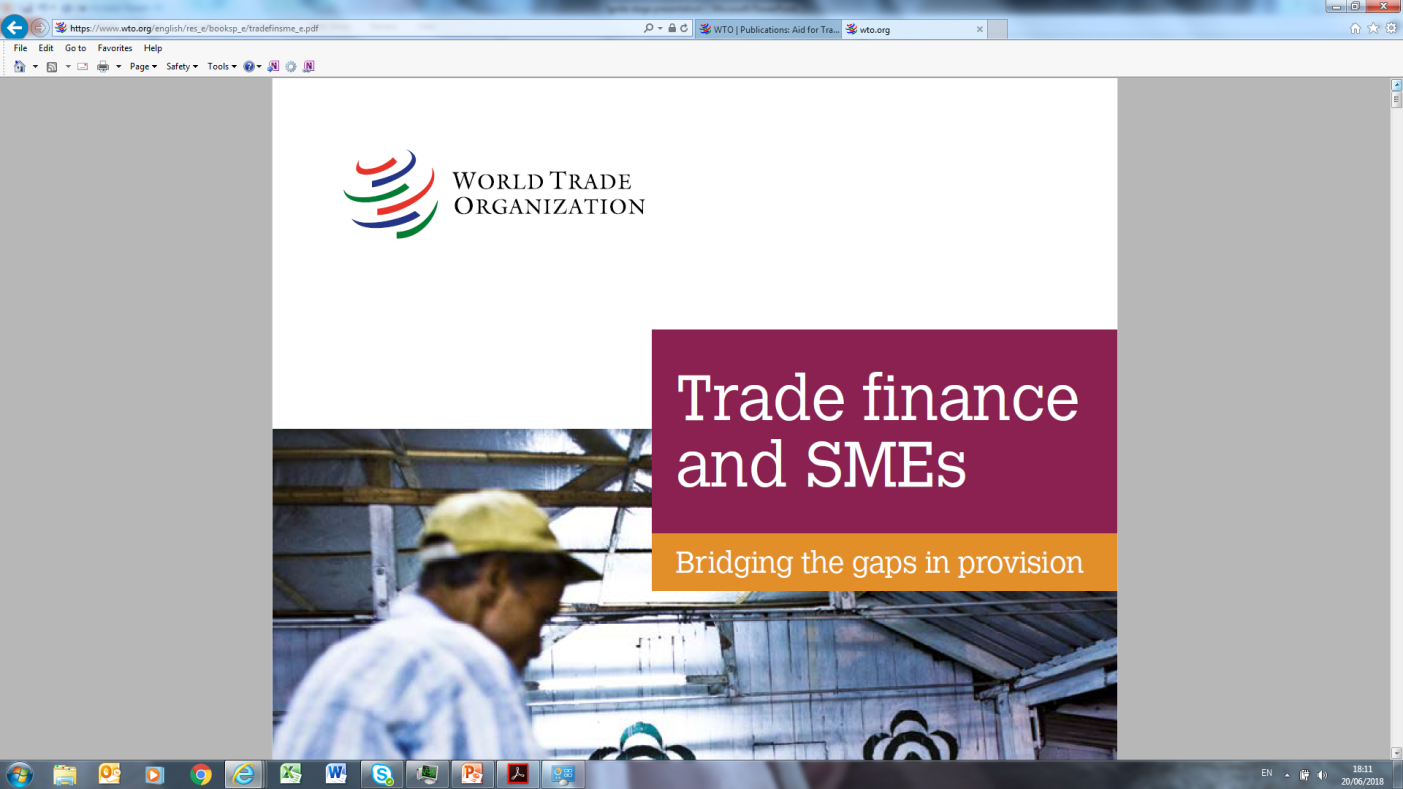 SENDAI TARGETS –  TRADE DIMENSION?
Understanding disaster risk
Strengthening risk governance to manage disaster risk
Investing in disaster risk reduction for resilience
Enhancing preparedness for effective response and “Build Back Better” in recovery, rehabilitation and reconstruction
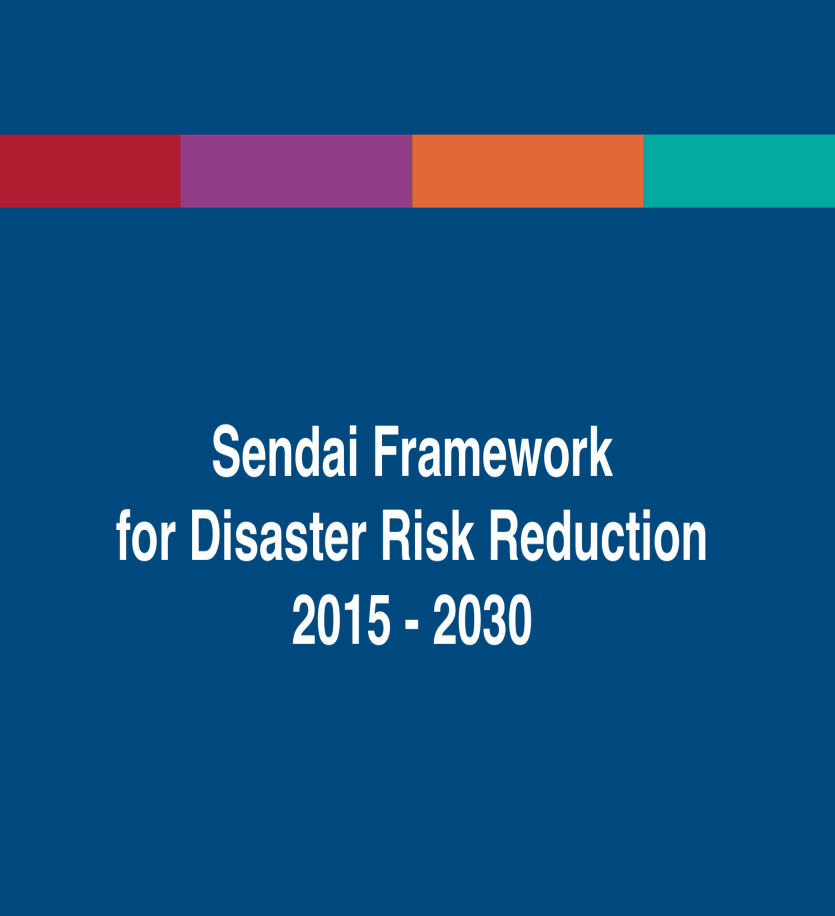 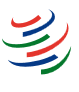 [Speaker Notes: Transmission of shocks through global supply chains. (goods and services).  Thai floods and Japanese earthquake.  Tourism shocks.  Less studied perhaps.  Hugely relevant for many small economies and LDCs.

Reduce direct economic losses in relation to global GDP by 2030


Multi-hazard early warning systems 



Trade as a percentage of GDP over 100% in many countries.]
TRADE ISSUES AND RESILIENCE – SOME IDEAS



Specific provisions in agreements (e.g. Agriculture)


Waivers for Exceptional Circumstances (e.g. Art. XIII)

Voluntary standards and mandatory regulations  (TBT)
Provision of services related to resilience (GATS)
Environmental goods (e.g. on-going EGA)
Government procurement (plurilateral)

Ex ante approaches, ex post solutions
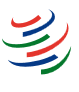 We want to hear from you
Questionnaires:

Organisations involved in response, recovery and resilience: 
https://www.surveymonkey.com/r/NaturalDisastersOrg
 

Disaster-affected governments: https://www.surveymonkey.com/r/NaturalDisastersCountries

Or email me:
michael.roberts@wto.org
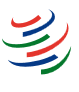